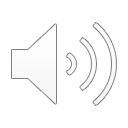 19. Jesus Walks on the Water
Part 4
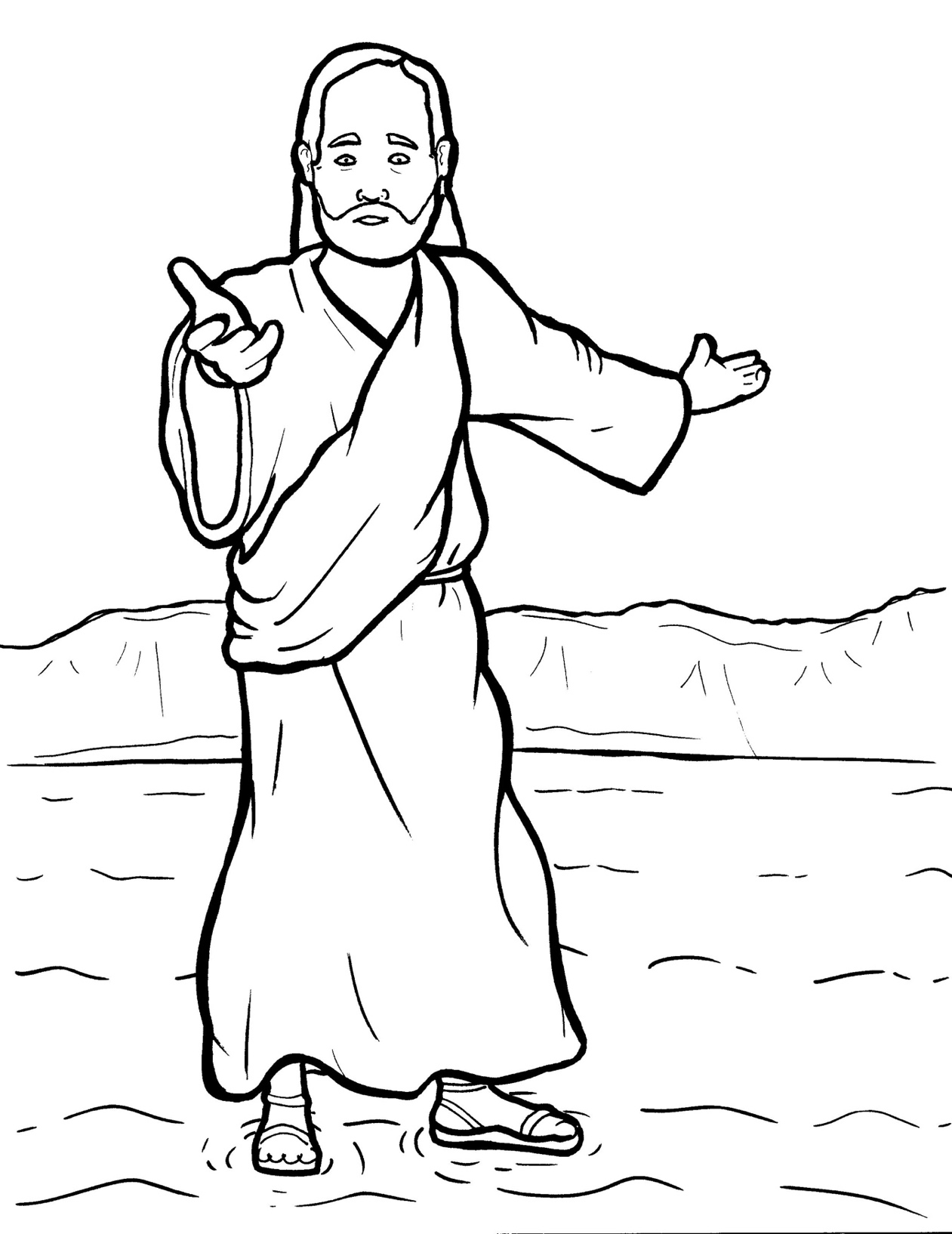 Story in Easy Read English
Questions
Story in Phrases
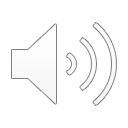 Jesus went up into the hills to pray.
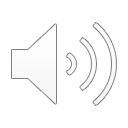 He was alone, and it was night.
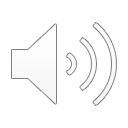 His disciples were in a boat.
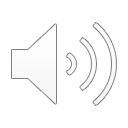 A strong wind pushed their boat across the water.
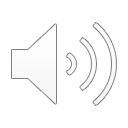 They had to pull hard on the oars.
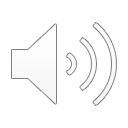 Jesus went down to the lake.
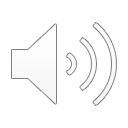 He walked right on top of the water!
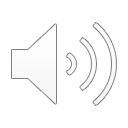 The disciples were very afraid.
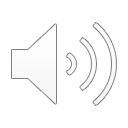 "It is a ghost!" they cried in fear.
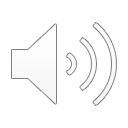 "No. It is I," Jesus said. "Be brave. Do not be afraid."
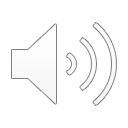 "Lord, if it is really you, tell me to join you on the water," Peter said.
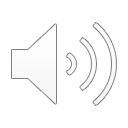 "Come," Jesus said.
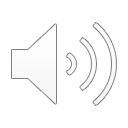 Peter got out of the boat and walked on top of the water to Jesus.
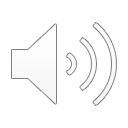 But, he saw the waves and felt the wind.
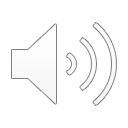 He got afraid and started to sink.
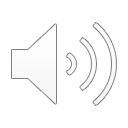 "Lord, save me!" Peter cried.
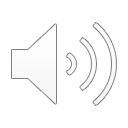 Jesus reached out his hand and helped him.
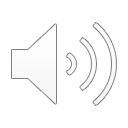 The wind died down.
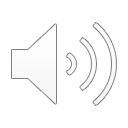 The boat arrived at the shore, just like that.
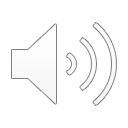 The disciples were amazed.
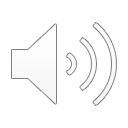 They said, "Truly, you are the Son of God."
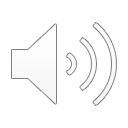 Question 1
What did Jesus do that made the disciples afraid?
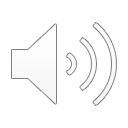 Question 2
When did Peter start to sink?
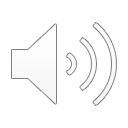 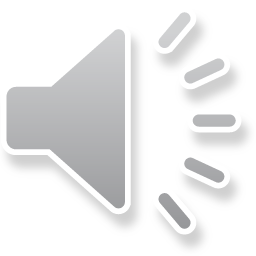 Question 3
What was Peter's prayer?
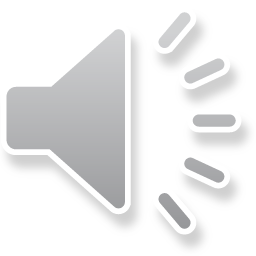 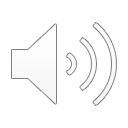 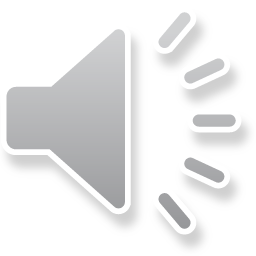 Question 4
How can you keep your eyes on Jesus when you get afraid?
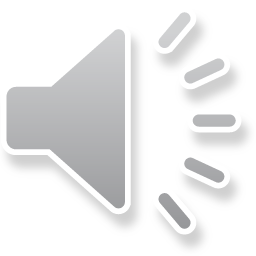 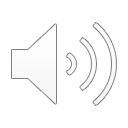 Prayer
Dear Jesus,  
Sometimes I get afraid. Please help me to keep my eyes on you when fears come over me. 
Amen
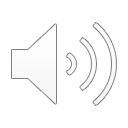 Jesus Walks on the Water
Phrased for Fluency
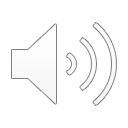 Jesus
went up
into the hills
to pray.
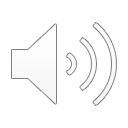 He was alone,
and it was night.
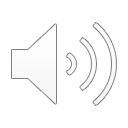 His disciples
were
in a boat.
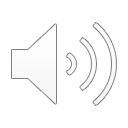 A strong wind
pushed
their boat
across the water.
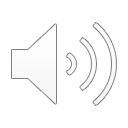 pull hard
They had to
on the oars.
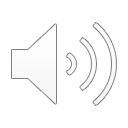 Jesus went down
to the lake.
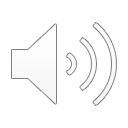 right on top
He walked
of the water!
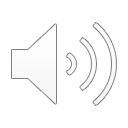 The disciples
were very afraid.
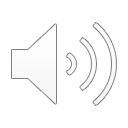 "It is a ghost!"
they cried
in fear.
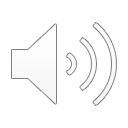 "No.
It is I,"
Jesus said.
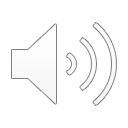 "Be brave.
Do not
be afraid."
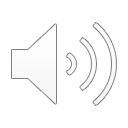 really you,
"Lord,
if it is
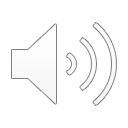 tell me
to join you
on the water,"
Peter said.
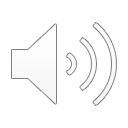 “Come,”
Jesus said.
Peter got out
on top
of the boat
and walked
of the water
to Jesus.
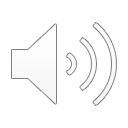 But,
he saw
the waves
and felt the wind.
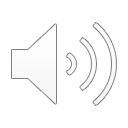 and started
He got afraid
to sink.
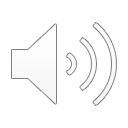 "Lord,
save me!"
Peter cried.
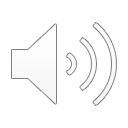 Jesus
reached out
his hand
and helped him.
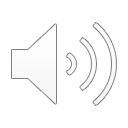 The wind died down.
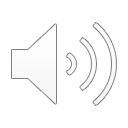 at the shore,
The boat arrived
just like that.
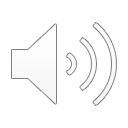 The disciples
were amazed.
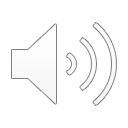 They said,
"Truly,
you are
the Son of God."